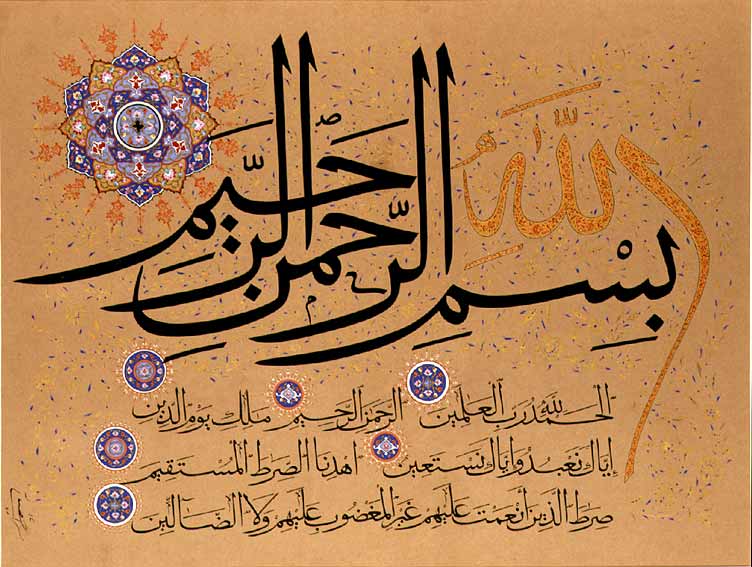 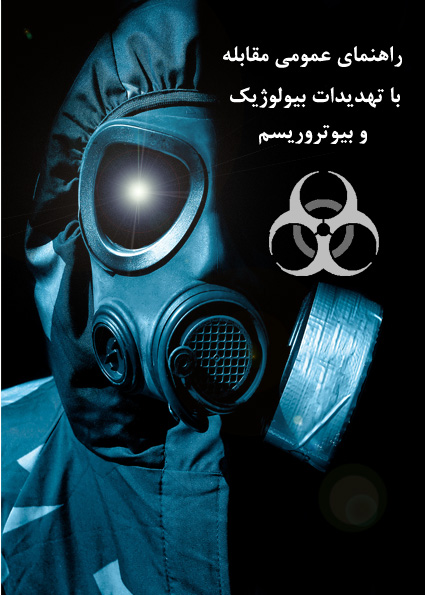 پدافند غیر عامل  در مقابله با بیو تروریسم



شهریور 1393
10/25/2014
3
ارائه:
سرهنگ دکترسید امید خلیلی فر
دکترای حرفه ای پزشکی
دکترای تخصصی مدیریت استراتژیک
عضوهیات علمی دانشگاه علوم پزشکی ارتش
مدیر گروه آموزشی ” مدیریت در سوانح وبلایا ”
همکار سازمان پدافند غیر عامل کشور
10/25/2014
4
تعریف پدافند
پدافند غیر عامل به مجموعه اقداماتي اطلاق مي‌گردد كه مستلزم بكارگيري جنگ افزار نبوده و با اجراي آن مي‌توان از وارد شدن خسارات مالي به تجهيزات و تاسيسات حياتي و حساس نظامي و غيرنظامي و تلفات انساني جلوگيري نموده و يا ميزان اين خسارات و تلفات را به حداقل ممكن كاهش داد.
10/25/2014
5
تاریخچه و سوابق جهانی پدافند غیر عامل
یکی از برجسته ترین اقدامات جهانی در زمینه پدافند غیر عامل قبل از میلاد مسیح ساخت دیوار چین بود. این دیوار در جنگ بین چین و بربریان گرچه نتوانست از هجوم آنان به طور کامل جلوگیری کند، اما از شمار یورش های آنها کاست. بربریان هون که راه خود را به چین مسدود یافتند به غرب روی آورده، به اروپا سرازیر شدند و به ایتالیا رسیدند و لذا دیوار چین موجب مصون ماندن چین و فرو افتادن روم گردید.
10/25/2014
6
تاریخچه
در کشورهایی مانند آمریکا، شوروی سابق، آلمان، فرانسه، انگلستان، کانادا و غیره حتی کشوری مانند سوئیس، که در طول هر دو جنگ جهانی بی طرفی خود را حفظ کرده بود، با شتاب فزاینده ای به پدافند غیر عامل روی آوردند. در ادامه به گوشه هایی از مهمترین اقدامات پدافند غیر عامل در حوزه تهدیدات بیولوژیک صورت گرفته توسط کشورهای پیشرو در این حوزه اشاره می شود.
10/25/2014
7
ادامه تاریخچه
در سال 1990 میلادی، درست قبل از جنگ خلیج فارس، ایالات متحده در اثر نگرانی از احتمال حملات آنتراسیس، یکصد هزار نفر از نیروهای نظامی آن کشور را علیه سیاه زخم واکسینه کرد. مجددا در سال 1995، موقعی که اعضاء کمسیون تحقیق سازمان ملل(UNSCOM) از تلاش عراق جهت توسعه و آزمایش سلاح سیاه زخم در جریان جنگ کویت خبر یافتند،  نگرانیها اوج گرفت. در سال 1998 یک برنامۀ واکسیناسیون بر علیه سیاه زخم برای کلیۀ نیروهای نظامی در آمریکا آغاز شد. واکسیناسیون نیروهای نظامی و کادر درمانی بر علیه عوامل تهدیدات بیولوژیک از راهکارهای پدافند غیر عامل بکار گرفته در بسیاری از کشور ها می باشد.
10/25/2014
8
ادامه ....
در میان کشورهای همسایه نیز پاکستان به این موضوع علاقه مندی خاصی نشان داده است و ضمن ایجاد سازمانی بدین منظور به موضوع آموزش عمومی مردم توجه می نماید. به گونه ای که جزوات آموزشی با متون ساده و روان در مورد نحوه مقابله با انفجارات هسته ای و دیگر تهدیدها در بین مردم و مراکز آموزش انتشار یافته است.
10/25/2014
9
تعریف تهدید بیولوژیک وبیوتروریسم
جنگ بيولوژيك عبارتست از استفاده از عوامل بيولوژيك، اعم از باكتريها، ويروسها ، گياهان، حيوانات  و فراورده هاي آنها به منظور اهداف خصمانه.
"بيوتروريسم" عبارتست از ايجاد ترس و وحشت، با بهره گيري از عوامل زيست شناختي مختلف
در عمل، واژه " بيوتروريسم" را هم به معني ارعاب و هم به مفهوم جنگ بيولوژيك، مورد استفاده قرار ميدهيم.
10/25/2014
10
تعریف
بیوتروریسم عبارت است ازرهاسازی عمدی عوامل بیولوژیک یا سموم به منظور از بین بردن انسانها،گیاهان یا حیوانات که نهایتا منجر به ایجاد رعب وترس در دولت یا جمعیت غیر نظامی برای دستیابی به موقعیت های سیاسی یا اجتماعی بیشترمیشود.
در کل خطر وقوع بیوتروریسم همیشگی وحتمی است اما زمان آن غیرقابل پیش بینی است!
10/25/2014
11
تاریخچه تهدیدات بیولوژیک
دوره اول از 300 سال قبل از ميلاد مسيح شروع شده و تا سال 1763 ميلادي ادامه داشته است. يوناني ها در 300 سال قبل از ميلاد مسيح چاه هاي آب شرب دشمنان خود را با اجساد حيوانات مرده از بيماري، آلوده مي نمودند. بعد ها رومي ها و پارس ها از همان تاكتيك استفاده كردند.
در قرن چهاردهم، در طول محاصره كافا، براي اولين بار اپيدمي طاعون در ميان تاتارهاي مهاجم مشاهده شد. آنها جسدهاي مردگان را به قصد فراگير نمودن طاعون با استفاده از دستگاه منجنيق به سمت شهر پرتاب مي كردند.
10/25/2014
12
…تاریخچه تهدیدات بیولوژیک
ژاپن در جنگ جهاني دوم و شوروي سابق به هنگام محاصره شهر استالينگراد بوسيله آلمان ها در سطح وسيعي از سلاح هاي بيولوژيك، استفاده كرده اند.
 طي سال هاي 1767-1754 در حمله فرانسوي ها به سرخپوستان بومي آمريكا نيروهاي انگلستان با چهره اي ظاهرا بشردوستانه به كمك سرخپوستان بومي برخاسته، با اهداي ملحفه، دستمال و پارچه هاي آغشته به ويروس آبله به آنان عده كثيري را به كام بيماري و مرگ مي كشاند
10/25/2014
13
…تاریخچه تهدیدات بیولوژیک
ما بين سالهاي 1932-1945 ژاپن برنامه گسترش سلاح هاي بيولوژيك را در هاربين چين پايه ريزي كرد؛ براي اين منظور 150 ساختمان، 5 پادگان مجهز به سيستم هاي ماهوار ه اي و حدود 3000 نفر متخصص و دانشمند را تدارك ديده بود. اين مركز (واحد731 ارتش پادشاهي) در منابع رسمي ژاپن به نام تصفيه آب و مبارزه با اپيدمي شناخته مي شد در اين واحد 7500 گرمخانه مخصوص تكثير حشره كك، ناقل باكتري طاعون وجود داشت.
10/25/2014
14
…تاریخچه تهدیدات بیولوژیک
حداقل 11 شهر از ايالات چين مورد تهاجم قرار گرفت. ميكروارگانيسم هاي استفاده شده بيشتر شامل باسيلوس آنتراسيس، نايسريا مننژيتيديس، ويبريوكلرا، يرسينيا پستيس و گونه هاي جنس شيگلا بودند. مواد غذايي و آب هاي آشاميدني آلوده شده بودند، محيط هاي كشت ميكروبي به سوي خانه ها پرتاب و گازهاي سمي از طريق هواپيماها اسپري مي شدند. اين در حالي است كه حدود 15 ميليون كك آلوده به بيماري طاعون به طور متوسط در هر حمله از هواپيماها بيرون ريخته مي شد . هزاران زنداني از عفونت هاي تجربی(از طريق آزمايشات انجام شده بر روي آنها) کشته شدند. حدوداً 10000 مجروح و 1700 کشته در میان سربازان ژاپنی دیده می شد و قریب به 270000 نفر در روستاها کشته شدند.
10/25/2014
15
…تاریخچه تهدیدات بیولوژیک
طي جنگ جهاني اول، ارتش آلمان به آلوده كردن علوفه حيوانات و احشامي كه براي متفقين ارسال مي شده است پرداخته، گوسفنداني كه از  روماني به روسيه ارسال مي شده اند را با باسيل آنتراكس و بورخولدريا مالئي، آلوده مي كند و دست به آلوده كردن 4500 راس قاطر متعلق به سواره نظام فرانسه با بورخولدريا مالئي مي زند
10/25/2014
16
…تاریخچه تهدیدات بیولوژیک
بزرگترين همه­گيري سيا‌ه‌زخم تنفسي گزارش­شده، واقعه سال 1979 ميلادي درSverdlovsk  (Ekaerinburg) شوروي سابق است که طي آن 66 مورد مرگ اتفاق افتاد و سن همه آنها بيش از 23 سال بود. اين امر مؤيد آن است که افراد بزرگسال نسبت به‌ سيا‌ه‌زخم تنفسي بيش از جوانان حساس هستند
10/25/2014
17
…تاریخچه تهدیدات بیولوژیک
همه‌گيري محدود سيا‌ه‌زخم تنفسي و جلدي که در اکتبر و نوامبر سال 2001 ميلادي در امريکا رخ داد، ناشي از ارسال پاکتهاي آلوده پستي بود
10/25/2014
18
…تاریخچه تهدیدات بیولوژیک
عراقی ها پس از جنگ تحمیلی با ایران پس از افشا شدن پژوهش های میکروبی، اظهار داشتند كه بيش از 8500 ليتر آنتراكس غليظ را توليد كرده و 5 موشك اسكاد را به آن مجهز نموده بوده اند. آنسكام عقيده دارد كه توليد عراق بيش از دو برابر مقدار اعلام شده مي باشد. عراق همچنين اعتراف كرده است كه تغييراتي در بعضي از هواپيماهايش ايجاد كرده كه مي توانستند عامل آنتراكس را اسپري نمايند.
10/25/2014
19
مقایسه
10/25/2014
20
10/25/2014
21
گستره تهدیدات بیولوژیک در جهان واشاره به برنامه های بیولوژیک برخی کشورها (مورد عراق)
رژیم صهیونیستی یکی از بزرگترین و خطرناکترین کانون های تحقیق و توسعه سلاح های بیولوژیک کلاسیک و جدید است.
با توسعه علوم و فناوری های نوین زیستی عوامل متداول کلاسیک به عوامل جدید و خطرناکتری تغییر چهره داده و به نظر می رسد تا سال 2020 عوامل بسیار خطرناکتری وارد زرادخانه های سلاح های بیولوژیک و بیوتروریسم جهان خواهد شد.
10/25/2014
22
گستره تهدیدات بیولوژیک در جهان واشاره به برنامه های بیولوژیک برخی کشورها (مورد عراق)
در سال 1995 اطلاعاتی در مورد تسلیحات بیولوژیک عراق در اختیار بازرسان سازمان ملل متحد قرار گرفت. عراق کارهای زیادی روی سلاح های بیولوژیک انجام داده و آنتراکس، بوتولینوم، کلستریدیوم پرفرنژنس، آفلا توکسین زنگ گندم و ریسین را تولید کرده بود. هم چنین آزمایشات صحرایی در مورد باسیلوس سوبتی لیس، کلاستریدیوم بوتولینوم و آفلا توکسین انجام داده بود
10/25/2014
23
گستره تهدیدات بیولوژیک در جهان واشاره به برنامه های بیولوژیک برخی کشورها (مورد عراق)
در دسامبر 1990 عراق صد بمب R400 را با توکسین بوتولینوم، پنجاه بمب را با آنتراکس و شانزده بمب را با آفلا توکسین پر کرده و آماده استفاده داشت. علاوه بر این، سیزده کلاهک مخصوص موشک الحسین(اسکاد) با توکسین بوتولینوم، ده فروند با آنتراکس و ده فروند با آفلا توکسین پر و تکمیل شده بود.
دانشمندان عراقي بر روي پتانسيل بالقوه 5 عامل باكتريايي، يك عامل قارچي، 5 ويروس بيماريزا و چهار توكسين كار كردند. به علاوه بر روي دو گونه باكتريايي بي خطر نيز، يعني باسيلوس سوبتيليس و باسيلوس تورنژينسيس هم به عنوان مدل يا الگو در شبيه سازي و عمليات بيولوژيك كار شد.
10/25/2014
24
معرفی عوامل بیولوژیک
مهمترین عوامل  تهدیدات بیولوژیک
گروه اول
اعضاء این گروه توانایی سهولت انتشار ، انتقال آسان فردي ، مرگ و میر فراوان ، عامل وحشت عمومی و ازهم پاشیدگی جامعه می باشند. 
عامل سیاه زخمBacillus anthracis  (باسیلوس آنتراسیس)
عامل طاعون Yersinia pestis (یرسینیا پستیس)
عامل بوتولیسمClostridium butolinum  (کلوستریدیوم بوتولینوم)
عامل تولارمیFrancisella tularensis  (فرانسیسلا تولارنسیس)
عامل آبله Variola major (واریولا ماژور) 
تب لاسا Arenaviruses (آرنا ویروس ها)
تب هموراژیک ابولا و ماربورگFiloviruses  (فیلوویروس ها)
10/25/2014
25
…معرفی عوامل بیولوژیک
گروه دوم
از خصوصیات بارز این گروه می توان به سهولت انتشار ، انتقال از طریق آب و غذا ، مرگ ومیر پایین ، نیازمند اقدامات تشخیصی خاص و نظارتهاي بعدي اشاره کرد.
عامل تب کیو Coxiella burnetii (کوکسیلا بورنتی)
عامل بروسلوز Brucellae spp. (بروسلا)
عامل مشمشه یا گلاندرزBurkholderia mallei  (بورخولدریا مالئی)
عامل قانقاریاClostridium perfringens  (کلستریدیوم پرفرنژنس)
عامل مسمومیت غذاییStaphylococci  (انتروتوکسین B)
Alphaviruses (آلفا ویروس ها)
عامل وبا Vibrio cholerae (ویبریو کلرا)
عامل مسمومیت غذایی Salmonella spp. (گونه هاي سالمونلا)
عامل مسمومیت غذایی Shigellae dysenteriae (شیگلا دیسانتریه) 
عامل مسمومیت غذایی E.coli O157:H (اشریشیاکلی)
10/25/2014
26
…معرفی عوامل بیولوژیک
گروه سوم	
از خصوصیات بارز این گروه می توان به سهولت تولید و انتشار آسان، قابلیت بالقوه ایجاد بیماري در سطح وسیع ،کشندگی زیاد ،اثرات مخرب بر بهداشت عمومی اشاره کرد.
مایکوباکتریوم توبرکولوزیس با مقاومت چنددارویی (Mycobacterium tuberculosis) 
ویروس هاي عامل تب هموراژیک منتقله از طریق کنه 
ویروس هاي مولد آنسفالیت منتقله از طریق کنه 
ویروس عامل تب زرد 
ویروس نیپا
10/25/2014
27
ویژگیهای منحصر به فرد عوامل بیولوژیک
-تأثير آنها آني نيست، 
-براي دست يابي به تأثير مورد نظر تنها به مقادير ناچيزي از اين سلاح ها نياز است. 
-سلاح هاي بيولوژيك مي توانند تأثير ثانويه نيز داشته باشند. 
-سلاح هاي بيولوژيك مواد بي جان را نابود نمي كند. 
-تعدادي از ميكرو ارگانيسم ها سموم بسيار خطرناكي توليد مي كنند (توكسين ها). 
-توكسين هايي كه براي اهداف نظامي به كار برده مي شوند به عنوان عوامل جنگ شيميايي طبقه بندي شده اند. 
-ارزان قیمت هستند
10/25/2014
28
ویژگیهای منحصر به فرد عوامل بیولوژیک
-با حواس پنج گانه قابل شناسایی نیستند
-اززمان تماس باعامل بیولوژیک تا زمان بروز علایم ممکن است هفته ها فاصله باشدواین امر بخوبی به تبهکاران فرصت فرار وترک صحنه را میدهد
-سهولت تهیه یا تولید
-سهولت استفاده به عنوان جنگ افزار
-سهولت رها سازی این عوامل
-مقاومت این عوامل در برابر شرایط محیطی
-توانایی استفاده جهت کشتار یا ناتوان سازی
10/25/2014
29
تهدیدات بیولوژیک نسل جديد حشرات
به نوشته يك روزنامه يمني، پيدايش يك حشره نوظهور در يك منطقه كوهستاني اين كشور طي چند روز موجب مرگ 3 نفر و فرار اهالي اين منطقه از خانه هاي خود شده است.
روزنامه «الثوره» چاپ صنعا نوشت: اين حشره كه به طول انگشت دست انسان مي باشد، از آسمان در داخل كيسه هايي شبيه تار عنكبوت به زمين فرود مي آيد، اين كيسه ها سپس هنگام برخورد به سطح زمين ذوب شده و تعداد زيادي از اين حشرات از آنها خارج مي شوند. به نوشته اين روزنامه، پيدايش اين حشرات موجب بروز ورم چشم و سوختگي هاي بدن انسان و حيوانات و نيز آسيب رسيدن به محصولات كشاورزي شده است.
10/25/2014
30
ادامه...
جنگ افزار E14 از جمله جنگ‌افزارهایی است که دولت آمریکا آن را برای استفاده در «جنگ حشره‌ای» ساخت. این جنگ‌افزار برای جا دادن و پرتاب حشراتی که می‌توانند بیماری‌های مرگبار را به انسان منتقل کنند ساخته شده است. آمریکا در سال 1954 در چند آزمایش استفاده از این سلاح را آزمایش کرد؛ در این آزمایش‌ها E14 با حشره کک خرج‌گذاری و پرتاب شد. این آزمایش‌ها که به عملیات Big Itch شهرت یافتند با اشتباه بزرگی همراه شدند، در آخرین عملیات بعضی از حشره‌های کک وارد کابین هواپیمایی شده و هر سه خدمه هواپیما را از پا در آوردند
10/25/2014
31
ادامه...
سایت خبری تحلیلی «بوستن گلوب» در گزارشی در اکتبر سال 2007 گزارش داد ارتش آمریکا در خلال دوران جنگ سرد برنامه‌ای برای ساخت تجهیزاتی مرتبط با جنگ حشره‌ای تدارک دیده بود که به این کشور اجازه می‌داد ماهانه بیش از 100 میلیون پشه را به تب زرد آلوده کرده و از آنها در نبردهای زیستی استفاده کند. علاوه بر این، مقامات کشورهای چین و کره شمالی اتهاماتی را مطرح کردند که آمریکا در خلال جنگ کره در سال 1950 از جنگ حشره‌ای استفاده کرده است. آمریکا این ادعاها را رد کرد اما در سال 1998 دو محقق به نامهای استفن اندیکات و ادوارد هگرمن در کتابشان به نام «آمریکا و جنگ زیستی» نوشتند ادعاهای مطرح شده صحیح بوده‌اند.
10/25/2014
32
فصل سوم: شک به حمله وفعالیت های بیوتروریستی،روشهای انتشار وعوامل موثر برپخش عوامل بیولوژیک، روشهای تهیه ودسترسی به عوامل بیولوژیک،تشخیص عوامل بیولوژیک
جمعا18 اسلاید
10/25/2014
33
شک به حمله بیوتروریستی
ـ تشخیص یک بیماری بیوتروریستی شناخته شده مثل آبله وسیاه زخم تنفسی
- وقوع يك همه گيري وسيع همراه با موارد بيش از حد انتظار، بويژه در يك جمعيت غير مجتمع.
- بيشتر بودن شدت بيماري در مقايسه با حالات عادي آن بخصوص وقتي از راه هائي غير از راه معمول، منتقل شده است.
- مواجه شدن با نوعي بيماري كه براي يك منطقه بخصوص، غير معمول به حساب مي آيد و يا در فصلي غير از فصل رايج آن حادث گرديده و يا بدون وجود حامل  (vector) طبيعي خود، انتقال يافته است.
10/25/2014
34
ادامه...-شک به حمله بیوتروریستی
-بروز چند همه گيري همزمان ناشي از چند بيماري عفوني مختلف.
-همه گيري يك بيماري مشترك در بين حيوانات با موارد ابتلاء انساني.
-بروز بيماري ناشي از سويه هاي غير معمول يك ميكروارگانيسم  يا ناشي از سويه هاي مقاوم به داروئي كه از اين لحاظ، با سويه هاي جاري، تفاوت دارند.
-بالا بودن ميزان حمله در كسانيكه در مناطق خاصي نظير ساختمان هائي بوده اند كه افشانه هائي در فضاي محدود آنها رها شده است.
10/25/2014
35
ادامه...-شک به حمله بیوتروریستی
تلفات گسترده و ناگهاني پرندگان، آبزيان، جوندگان و پستانداران وحشي و اهلي 
2- تغييرات ملموس و قابل‌مشاهده در گياهان نزديک به محل زندگي انسانها 
3- وفور جمعيتهاي مختلف حشرات در محيط زندگي انسان
10/25/2014
36
شک به حمله بیوتروریستی-ادامه...
-پیدایش بیماری در منطقه ای که به طور طبیعی نباید دیده شود
-كسب خبر در اينمورد كه دشمن توانسته است به عامل يا عوامل عفونتزاي خاصي دست يابد.
-ادعاي دشمن، مبني بر اينكه از يك عامل بيولوژيك، استفاده كرده است.
-مشاهده مستقيم مبني بر آزاد شدن يك عامل بيولوژيك، از طريق تجهيزات ، جنگ افزار ها و يا به صورت پنهاني.
10/25/2014
37
شک به حمله بیوتروریستی-ادامه...
-مشاهده تلاش برخی افراد برای جذب کارکنان دارای تحصیلات مرتبط با علم میکروبیولوژی،پزشکی یا مهندسی های مرتبط
-ساختمان های دارای سیستم های تهویه دستکاری شده
-وجود لباسها،دستگاههای تنفسی وماسکهای محافظ در محل
-وجود حیوانات آزمایشگاهی،قفس ها وتجهیزات مرتبط
-وجود محیط های کشت باکتریایی یا ویروسی
-واکسنها وانتی بیوتیکها
-تجهیزات آزمایشگاهی
-خرید گیاهان،بذرها یا حبوباتی که به عنوان تامین کننده منابع توکسین شناخته شده اند.
10/25/2014
38
شک به حمله بیوتروریستی-ادامه...
-وجود غبارها،پودرها یا مایعات مشکوک
-بوهای غیرطبیعی(گوشت فاسد،کچک یا مخمر)
-وجود گزارشهایی ازتقلب در مراکز تهیه وتوزیع آب وغذا
-دریافت تهدید از برخی گروههاواشخاص به صورت نامه،پست الکترونیک و....
-وجود  انبارهای مواد ضدعفونی کننده یا تمیز کننده های ضد میکروبی
-مشاهده دستورالعمل های تهیه وتولید عوامل بیولوژیک
-تجهیزات پخش کننده نظیر دستگاههای اسپری کننده،مخازن پرفشار وابرسازها
10/25/2014
39
راههای انتشار وپخش عوامل بیولوژیک
الف:آلودگی تنفسی
1-پستی/بسته بندی
2-اسپری هایی که به صورت تجاری در دسترس هستند.
3-غبارسازها
4-سیستم های تهویه هوا
5-دودسازها
6-کپسول های اطفاء حریق
7-دستگاه های هواساز
10/25/2014
40
راههای انتشار وپخش عوامل بیولوژیک-ادامه...
ب-آلودگی آب وغذا:
1-وسایل غذاخوری انفرادی
2-آلوده سازی زنجیره آبی-غذایی
ج-فرورفتن جسم خارجی دربدن:
1-سوزن های آلوده
2-پرتابه ها  مثل فشنگ،ترکش و...
3-انواع گلوله های آلوده
د-تماس مستقیم با افراد وحیوانات
10/25/2014
41
عوامل تشدید کننده انتشار عوامل بیولوژیک
1-هوای ابری یا هنگام شب
2-بادملایم
3-جابجایی افراد پیاده وسواره
4-یکنواختی عوارض زمین
5-تجهیزات تهویه فعال درساختمانها
6-اماکن پرجمعیت
10/25/2014
42
عوامل کند کننده انتشار عوامل بیولوژیک
1-تابش مستقیم نورخورشید
2-بارشهای جوّی
3-باد سریع یا عدم وجود باد
4-فقدان سیستم های تهویه ای فعال
10/25/2014
43
روشهای تهیه ودسترسی به عوامل بیولوژیک
1-یک دولت تامین کننده
2-منحرف سازی مسیرهای حمل ونقل
3-منابع طبیعی
4-سرقت ازدانشگاه ها،آزمایشگاه های میکروب شناسی، دامپزشکی وصنایع
5-رخنه تبهکارانه درسیستم های ایمنی وامنیتی آزمایشگاه ها
6-همکاری وتبانی دو جانبه محققین ومتخصصین(فروش اطلاعات)
7-کسب اطلاعات کتابخانه ای واینترنتی برای آماده سازی وتولید عوامل بیولوژیک
10/25/2014
44
تشخیص عوامل بیولوژیک
اصول اساسی کنترل حملات بیولوژیکی بر توانایی سریع در ارائه خدمات بهداشتی و درمانی استوار است. آگاهی از نوع و نحوه حمله بیولوژیک امکان مقابله با آن را فراهم میکند از این رو آماده سازي برنامه هاي جامع که در شرایط مختلف قادر به پاسخگویی و مهار بحران باشد بسیار حائز اهمیت است. براي دفاع در برابر عوامل بیولوژیک مدل ها و طرح هاي متعدد ارائه شده است. مهمترین اقدامات، تشخیص سریع حملات بیولوژیک و شناسایی عوامل مولد آنهاست.
10/25/2014
45
فصل چهارم:اصول کنترل آلودگی وتجهیزات مورد نیاز برای محافظت در برابر عوامل بیولوژیک
10/25/2014
46
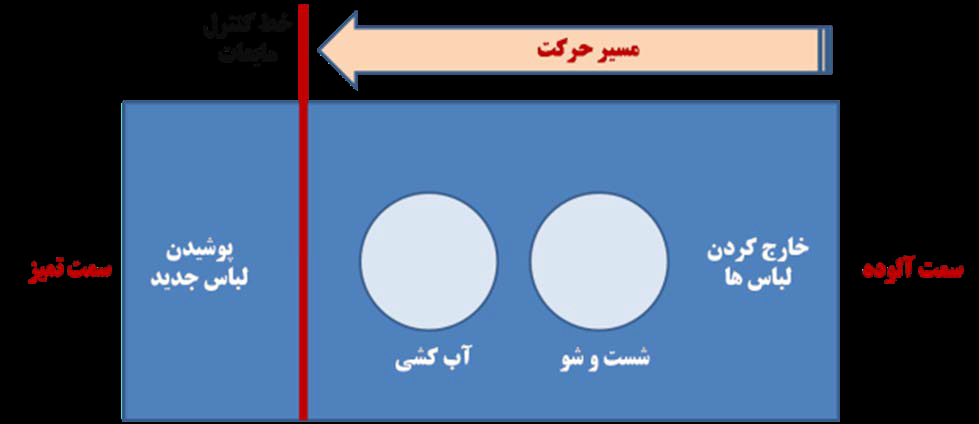 10/25/2014
47
اصول کنترل آلودگی وتجهیزات مورد نیاز برای محافظت در برابر عوامل بیولوژیک
اصول كنترل آلودگي و انتخاب تجهيزات حفاظت فردي
اطمينان حاصل كنيد كه ايمني افراد تيمهاي تخصصي كه وارد منطقه آلوده مي شوند به طور كامل رعايت مي گردد، وسايل حفاظت فردي مناسب (PPE) بر اساس دستورالعملهاي رفع آلودگي براي آنها انتخاب شده اند و كاركنان بهداشت و درمان نيز در محل حضور دارند.
به محض اينكه اطمينان حاصل شد كه هيچ گونه خطر جانبي مانند انفجار، آسيبهاي شيميايي يا پرتوي وجود ندارد و پس از مشخص شدن موارد زير، PPE مناسب بايد انتخاب و به كار گرفته شود:
نوع آلودگي بيولوژيك
مسيرهاي ورود و اقامت افراد تيم در محل آلوده
شرايط محيطي
10/25/2014
48
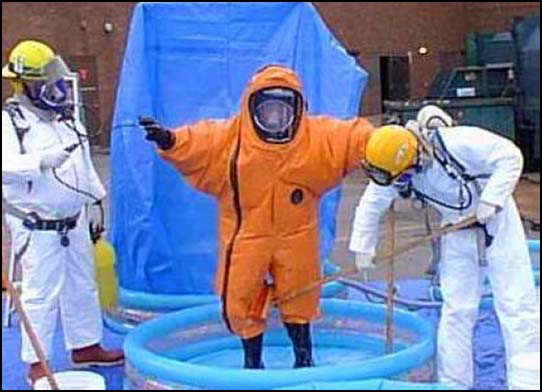 10/25/2014
49
اصول کنترل آلودگی وتجهیزات مورد نیاز برای محافظت در برابر عوامل بیولوژیک
به طور خلاصه حداقل استاندارد در مراحل آلودگي زدايي به ترتيب اولويت به شرح زير است:
سطح خارجي لباس افراد با اسپري نمودن آب و صابون به آرامي شسته شود.
پس از انجام عمليات استاندارد بايد لباس افراد را خارج ساخت.
اين افراد بايد تمام بدن خود را با آب و صابون بشويند.
بايد تمام تجهيزات و سطح بيروني كيسه هاي حاوي نمونه ها را كه از صحنه حادثه جمع آوري شده اند آلودگي زدايي كرد.
بايد تمام وسايل و مواد آلوده به عنوان مواد خطرناك، تلقي شده و منهدم شوند.
آلودگي احتمالي باقيمانده در محل بايد شناسايي و احتمال وجود آن رد شود.
10/25/2014
50
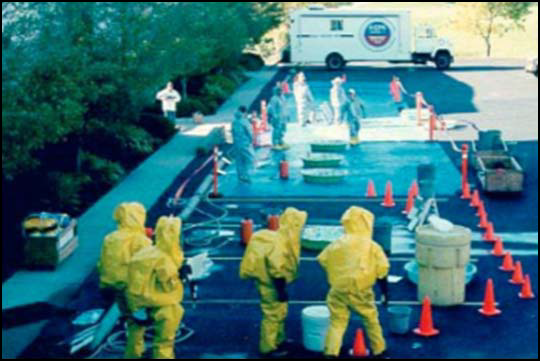 10/25/2014
51
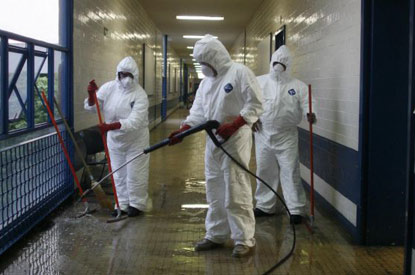 10/25/2014
52
اصول کنترل آلودگی وتجهیزات مورد نیاز برای محافظت در برابر عوامل بیولوژیک
سطح بندي تجهيزات حفاظت فردي (PPE) 
-سطح A
اين نوع تجهيزات علاوه بر محافظت فرد در برابر عوامل تهدیدات بیولوژیک و شیمیایی، سطح بالايي از حفاظت را در برابر عوامل آلوده كننده تنفسي و پوستي در افرادي كه در معرض عواملي مانند مايعات سمي، يا فرآورده هاي آئروسلی قرار گرفته اند ايجاد مي كنند و داراي يك دستگاه تنفس مستقل و كامل (SCBA) در داخل خود مي باشند. اين مجموعه توسط يك لباس يكسره و نفوذ ناپذير نسبت به گاز و نيز دستكشها و چكمه هاي مقاوم به عوامل  میکروبی و شيميايي محصور شده است.
Self-Contained Breathing Apparatus
10/25/2014
53
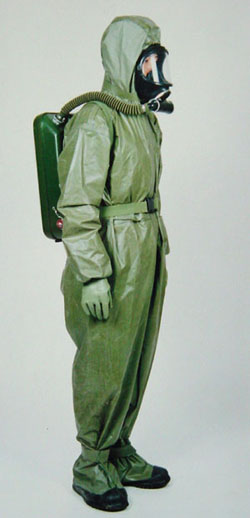 10/25/2014
54
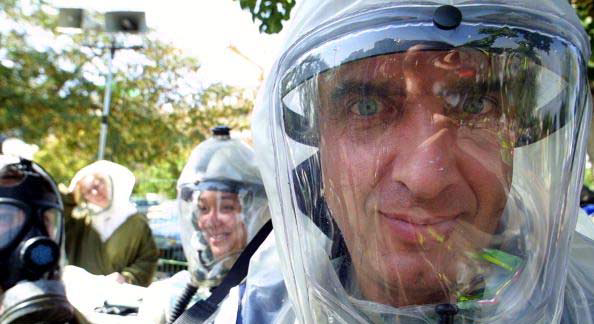 10/25/2014
55
اصول کنترل آلودگی وتجهیزات مورد نیاز برای محافظت در برابر عوامل بیولوژیک
سطح B
اين نوع تجهيزات فقط، حفاظت بالايي را در برابر آسيبهاي ريوي ايجاد مي كنند و شامل يك لباس يكسره نفوذ ناپذير نسبت به موادي كه در محيط به صورت مايع پاشيده مي شوند (نسبت به گاز نفوذ پذير است)، تجهيزات تنفسي مستقل، دستكشها و چكمه هاي مقاوم به عوامل میکروبی و شيميايي مي باشند.
سطح C
اين نوع تجهيزات، فرد را در مقابل عوامل تنفسي و برخي عوامل پاشيدني محافظت نموده و شامل يك روكش سراسري، دستكش، روكفشي و يك دستگاه تنفسي تمام رخ يا PAPR (دستگاه تنفس تصفيه كننده و تقويت كننده هوا با فيلتر HEPA با قدرت بسيار بالاي تفكيك ذرات) هستند.
10/25/2014
56
اصول کنترل آلودگی وتجهیزات مورد نیاز برای محافظت در برابر عوامل بیولوژیک
ماسك ها
در موارد مواجهه با عوامل بیولوژیک مشکوک، استفاده از ماسک در صورتیکه سیستم‌هاي کنترلی مهندسی مانند هودهای ایمنی زیستی (BSC) در دسترس نباشند، یا مواقعی که باید به طور همزمان به همراه هود ایمنی زیستی (BSC) استفاده شود، برای محافظت سیستم تنفسی از ورود آئروسل لازم است. ماسک باید در صورت امکان قبل از استفاده ضدعفونی و از نظر مناسب بودن اندازه صورت، کنترل گردد.
 biological safety cabinet, class I or class II
10/25/2014
57
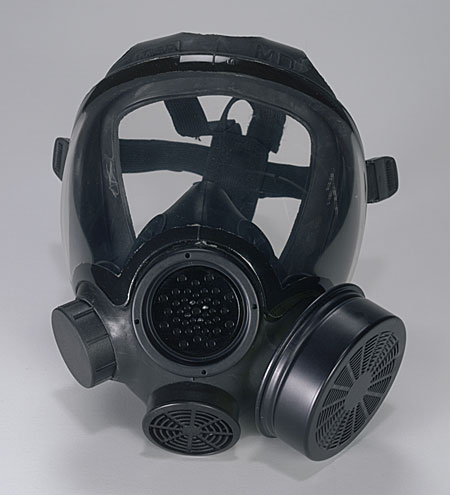 10/25/2014
58
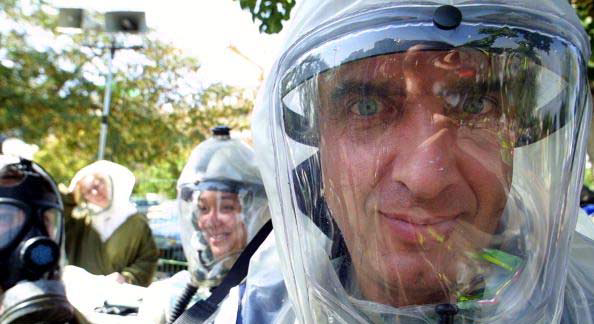 10/25/2014
59
اصول کنترل آلودگی وتجهیزات مورد نیاز برای محافظت در برابر عوامل بیولوژیک
پیش بینی شرایط لازم آزمایشگاه های تهدیدات بیولوژیک 

مقصود از طراحي‌ آزمايشگاه‌ ايمن‌ ايجاد محيطي‌ براي‌ جلوگيري‌ از تماس‌ كاركنان‌ با عوامل‌ بيماري‌زا و ايمن‌ كردن‌ محيط در مقابل‌ خطرات‌ بيولوژيكي‌ مي‌باشد. براي‌ كنترل‌ خطر مواد بيولوژيك‌ چهار سطح‌ در نظر گرفته‌ شده كه‌ به‌ صورت‌ سطوح‌ ايمني‌ يك‌ تا چهار مشخص‌ مي‌شوند.
10/25/2014
60
اصول کنترل آلودگی وتجهیزات مورد نیاز برای محافظت در برابر عوامل بیولوژیک
آزمایشگاه با سطح ايمني‌ سطح‌ يك
كار با ميكروارگانيسم‌ها در اين‌ آزمايشگاه‌ها با استفاده‌ از تكنيك‌‌هاي‌ ميكروبيولوژيكي‌ استاندارد صورت‌ مي‌گيرد. يك‌ مثال‌ مناسب‌ از آزمايشگاه‌ ايمني‌ سطح‌ يك‌ آزمايشگاه‌ آموزشي‌ مورد  استفاده‌ براي‌ كلاس‌هاي‌ ميكروب‌ شناسي‌ دانشجويان‌ دوره‌ ليسانس‌ مي‌باشد.
10/25/2014
61
اصول کنترل آلودگی وتجهیزات مورد نیاز برای محافظت در برابر عوامل بیولوژیک
آزمایشگاه با سطح ايمني‌ سطح‌ دو
آزمايشگاه‌ ايمني‌ سطح‌ دو محيطي‌ است‌ كه‌ در آنجا با عواملي كه‌ به‌ طور متوسط براي‌ انسان‌ها و محيط خطرناكند كار مي‌شود. اين‌ آزمايشگاه‌ها با آزمايشگاه‌هاي‌ ايمني‌ سطح‌ يك‌ فرق‌ دارند، به‌ اين‌ معني‌ كه‌ در اينجا پرسنل‌ آزمايشگاه‌ براي‌ كار با پاتوژن‌‌ها به‌ صورت‌ تخصصي‌ آموزشي‌ ديده‌اند و دسترسي‌ به‌ محيط‌هاي‌ كار محدود مي‌باشد. روش‌هاي‌ زيادي‌ كه‌ ممكن‌ است‌ باعث‌ آئروسل‌ شدن‌ ميكروارگانيسم‌‌هاي‌ بيماري‌زا شوند در داخل‌ محفظه های امن‌ سطح‌ دو (Biosafety Cabinet II)هدايت‌ مي‌شوند و يا از سايرتجهيزات‌ مهار كننده‌ فيزيكي‌ براي‌ محافظت‌ پرسنل‌ آزمايشگاه‌ مورد استفاده‌ مي‌گردد.
10/25/2014
62
اصول کنترل آلودگی وتجهیزات مورد نیاز برای محافظت در برابر عوامل بیولوژیک
آزمایشگاه با سطح ايمني‌ سطح‌ سه
آزمايشگاهي‌ است‌ كه‌ در آنجا از عواملي‌ كه‌ توسط راه‌هاي‌ آئروميكرو- بيولوژيكي‌ مي‌توانند باعث‌ بيماري‌هاي‌ جدي‌ و كشنده‌ شوند، استفاده‌ مي‌شودتمامي‌ روش‌هاي‌ مورد استفاده‌ براي‌ اين‌ عوامل‌ عفونت‌ زا در محفظه های امن‌ سطح‌ دو و يا از طريق‌ ساير ابزارهاي‌ مهار كننده‌ فيزيكي‌ انجام‌ مي‌شود.  همچنين‌ اين‌ ساختمان‌ها به منظور كنترل‌ جريان‌ هواي‌ منفي‌ و عدم‌ دسترسي‌ عموم‌ به‌ طور دايمي‌ قفل‌ هستند،  به‌ منظور محافظت‌ عمومي‌ و محيط‌هاي‌ اطراف‌، هواي‌ آنها تصفيه‌ مي‌گردد. در صورت‌ استفاده‌ از پاتوژن‌هاي‌ معين‌ درآزمايشگاه‌هاي‌ ايمني‌ سطح‌ سه‌ ممكن‌ است‌ هودهاي‌ ايمني‌ كلاس‌ سوم‌ نيز  مورد نياز باشد و قبل‌ از ترك‌ محوطه‌ ساختمان‌ كاركنان‌ آزمايشگاه‌ بايد لباس‌هاي‌ خود را عوض‌ كنند.
10/25/2014
63
اصول کنترل آلودگی وتجهیزات مورد نیاز برای محافظت در برابر عوامل بیولوژیک
آزمایشگاه با سطح ايمني‌ سطح‌ چهار
داراي‌ بالاترين‌ سطح‌ كنترلي‌ بوده‌ و براي‌ مطالعه‌ ارگانيسم‌هايي‌ كه‌ پتانسيل‌ بسيار بالايي‌ از نظر تهديد بيوآئروسل‌‌ها دارند، ضروري‌ مي‌باشند.آزمايشگاه‌هاي‌ ايمني‌ سطح‌ چهار به‌ صورت‌ صد درصد از ساير قسمت‌هاي‌ ساختمان‌ مجزا مي‌باشد و حتي‌ ممكن‌ است‌ كلاً از ساير ساختمان‌ها جدا باشند.همچنين‌ اين‌ آزمايشگاه‌ها براي‌ جلوگيري‌ از انتشار ميكروارگانيسم‌ها به‌ صورت‌ خاصي‌ طراحي‌ شده‌اند. آزمايشگاه‌ها به‌ طور كامل‌ محصور بوده‌ و پرسنل‌ بايد لباس‌هاي‌ ويژه‌اي‌ را بر تن‌ كنند، كه‌ قبل‌ از خروج‌ از محيط‌هاي‌ محصور پاك‌ و استريل‌ مي‌شوند. پرسنل‌ نيز قبل‌ از ترك‌ ساختمان‌ به‌ شستشو نيازمندند. به‌ طور معمول‌ تمام‌ هوايي‌ كه‌از اين‌ آزمايشگاه‌ها خارج‌ شده‌ و يا وارد مي‌شود توسط فيلتراسيون‌ و مواد ميكروبكش‌ استريل‌ مي‌گردد .اين‌ ساختمان‌ها داراي‌ بيشترين‌ تجهيزات‌ براي‌ كنترل‌ بيوآئروسل‌‌ها مي‌باشند.
10/25/2014
64
فصل هفتم:اقدامات اجرایی پدافند غیر عامل
10/25/2014
65
مأموریت پدافند غیر عامل کشور در حوزه تهدیدات بیولوژیک
پدافند غیر عامل کشور دارای مأموریتهای زیر می باشد:
کاهش آسیب پذیری و افزایش ایمنی زیستی مراکز حیاتی کشور در مقابل تهدیدات بیولوژیک با تأکید بر ایجاد عزم ملی و باور عمومی جامع از طریق فرهنگ سازی، سیاست گذاری، طرح ریزی، برنامه ریزی راهبردی، تدوین ضوابط، دستورالعملهای تخصصی، افزایش آستانه تحمل ملی در برابر شرایط بحران تهدیدات بیولوژیک. 
اداره امور مردم و تداوم و استمرارخدمات عمومی در شرایط بحرانی تهدید بیولوژیک.
تعامل سازنده با بخش های کشوری و لشکری در خصوص اعمال تدابیر دفاعی امنیتی و نهادسازی دکترین پدافند غیر عامل مدیریت بحران، دفاع غیر نظامی، نظارت و حصول اطمینان از اجرا.
بررسی شناخت محیط و تدوین راهبردها، سیاست ها، خط مشی ها، ضوابط، دستورالعمل های عمومی و تخصصی در زمینه پدافند غیر عامل و نظارت بر اجرای آن.
مدیریت بحران ناشی از جنگ های  بیولوژیک.
10/25/2014
66
اصول برنامه جامع پ. غ.ع.
یک برنامه جامع پدافند غیرعامل علیه تهدیدات بیولوژیک شامل اصول زیر می باشد:
 شناسایی تهدیدات بیولوژیک
شناسایی آسیب پذیریها
آمادگی
حفاظت وپیشگیری 
هشداروشناسایی
 تشخیص همه گیری و یا مسمومیت
تشخیص سریع عامل
 کنترل و محدود کردن همه گیری
درمان
رفع آلودگی
 بازیابی
10/25/2014
67
آشنایی با اصول پدافند غیر عامل
افزایش بازدارندگی 
بازدارندگی به معنای سلب میل حمله دشمن است. 
کاهش آسیب پذیری 
اقدامات پیشگیرانه در جهت کاهش آسیب به مراکز اساسی کشور در راستای جلوگیری از بروز بحران

تداوم فعالیت های ضروری
اقدامات پیشگیرانه نظیر پدافند هوایی عامل، مانورهای مستمر، پراکندگی، احداث پناهگاه، آشنایی با تهدیدات و ... 
ارتقاء پایداری ملی
یعنی بتوان زیر ساخت ها و تمام دستگاه های کشور را در برابر بحران های پیش رو پایدار نموده به طوریکه تمام دستگاه ها مقاومت نمایند و حکومت بتواند تعادل خود را حفظ کند.
10/25/2014
68
اقدامات اجرایی پدافند غیر عامل
مکان یابی مناسب و پراكندگي در مراكز حياتي و حساس يكي از اصول مهم دفاع غير عامل جهت کم کردن خسارت‌هاي ناشي از آنهاست. مراکز حیاتی بهداشت و درمان باید به نحوی از این اصل استفاده نمایند که ضمن کاهش تهدیدات و آسیب پذیری در استمرار خدمات رسانی که به عهده دارند، موفق باشند. این امر بخصوص نهاد‌هاي تخصصی مانند انتقال خون، صنایع دارویی و تجهیزات پزشکی حساس و موارد مشابه را شامل مي‌گردد.
10/25/2014
69
ANY QUSTION?
10/25/2014
70
10/25/2014
71
برمحمد وآل محمد صلوات
10/25/2014
72